Changing the Reference Member State (RMS)
for a veterinary medicinal product
Circumstances for change to RMS

In light of the UK referendum of 2016 to leave the EU and the subsequent triggering of Article 50, European competent authorities and industry are working to ensure there is continued access to health products and healthcare for patients across the European network. While the exact details of future relationships are not currently known and will be subject to ongoing negotiations, there will be a need to facilitate the current legislative requirements whereby:

a Marketing Authorisation Holder (MAH) must be located within the EU/EEA, and
Authorisations through Mutual-Recognition (MR) and Decentralised (DC) procedures must have an RMS based in the EU (2001/82/EC)

In a scenario where the UK is viewed as a third country, products currently utilising the UK as an RMS must 
facilitate a change to another European authority to ensure continued access to the market, with the UK
position changing to a Concerned Member State (CMS) role as long they remain within the EU.

All transfers are to be fully completed and implemented before the deadline of 30th March 2019.

Grounds for a change to RMS do not include circumstances where there is a disagreement
between the MAH and the current RMS.
Requirements

To avoid regulatory confusion, a change to RMS for a veterinary medicinal product cannot take place during a pending procedure. It is therefore advised that any foreseen variations are planned accordingly, and their concerned timetables taken into account.

For products where the UK is currently acting as RMS and there is only one CMS, then that CMS must automatically become the new RMS. It is not possible for that member state to refuse this role, even where no prior agreement is in place. This is not an automatic process, and MAH is still required to notify both countries of the required change. 

	Where there are two or more CMS, it is the responsibility of the MAH to secure a new RMS based in the 	EU/EEA.

		The choice of a new RMS will be a decision for the MAH subject to agreement with the relevant 		national competent authority.
	
		        It is recommended that withdrawals from existing CMS, if any, have been finalised before 		        transfers are initiated.
Best Practice Guide for 
Changing the Reference 
Member States 
CMDv/BPG/021

HPRA Brexit Guidance 
for Stakeholders for Human
and Veterinary Medicines
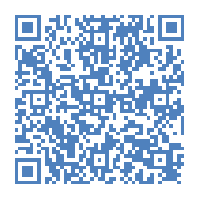 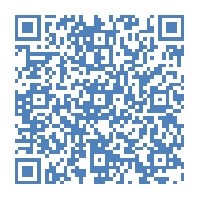 Addressing Concerns

		         As per the CMDv Best Practice Guide for Changing the Reference Member States, any			generic/hybrid authorisations granted prior to 30 March 2019 in accordance with Directives
	        2001/82/EC, will continue to be valid authorisations, notwithstanding that the reference product 	may no longer be authorised in the EU.

With a proven track record of conducting high quality and timely assessments, Ireland will be happy to receive requests to act as RMS for all product types including all products for which the UK is currently the RMS and IE is a CMS. There will be no fees charged for switching the RMS from the UK to Ireland. The HPRA commits to an efficient and simple process for handling these requests.

If you require any further information, or have any queries regarding changes to RMS, please email vetinfo@hpra.ie and we will be happy to assist you.
How to Change the RMS

Where a transfer is to be requested, the MAH should first send an official notification to the current 
RMS informing them, with justification (e.g. RMS has triggered Article 50 of the Treaty on European
Union), of the decision and providing a preferred new RMS. Agreement should be sought from this new
RMS for the decision and their availability confirmed.

The procedure is handled entirely by the current and proposed RMS and does not require full notification to the existing CMS until the VMP has been successfully transferred. The current RMS  will ensure that documentation such as QRD texts, product information and packaging is current for the proposed RMS. The current RMS is also responsible for ensuring the change is recorded in the CTS database.

A new procedure number will be created by the proposed RMS, which will be passed to the current RMS for circulation to all CMS, and the CMDv Secretariat via the email, to include a copy of the MAHs notification.